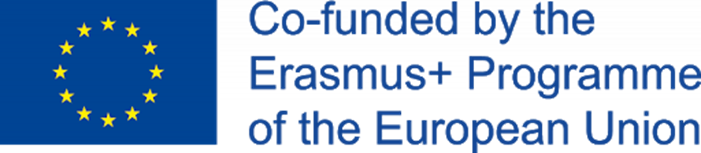 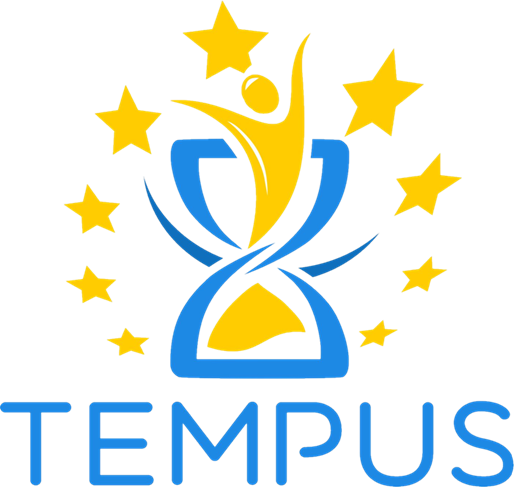 Історична пам’ять та політика пам’яті
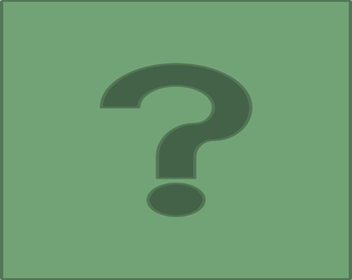 План
XX століття в європейській історичній пам'яті: ключові травматичні події і їх сприйняття офіційної та індивідуальної пам'яттю. 
Політика пам'яті. Інструменти та механізми управління пам'яттю.
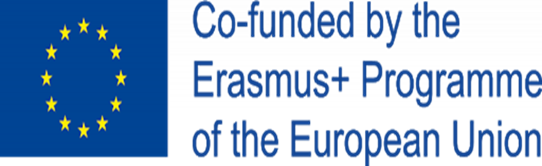 Література:
Шаповал Ю. Політика пам’яті в сучасній Україні.  Права Людини в Україні. Інформаційний портал Харківської правозахисної групи. Режим доступу: URL: http://www.maidan.org.ua/static/mai/1230106244.html
Горностай П. П. Колективна травма як проблема соціальної та політичної психології. Проблеми політичної психології Вип. 7 (21). С. 54-68.
Маклюк О.М. Меморіальне законодавство на пострадянському просторі: шлях до примирення чи форма маніпулювання історією й пам’яттю? «Трансформація політичної культури в умовах розбудови демократичної державності». Бердянск: Запоріжжя Інтер-М, 2013. С.189-197.
Маклюк О.М. Історична пам'ять та політика пам’яті в умовах трансформації Центрально-Східної Європи. Наукові праці історичного факультету Запорізького державного університету. Випуск  XXX. Запоріжжя: ЗНУ, 2011. С.223-232.
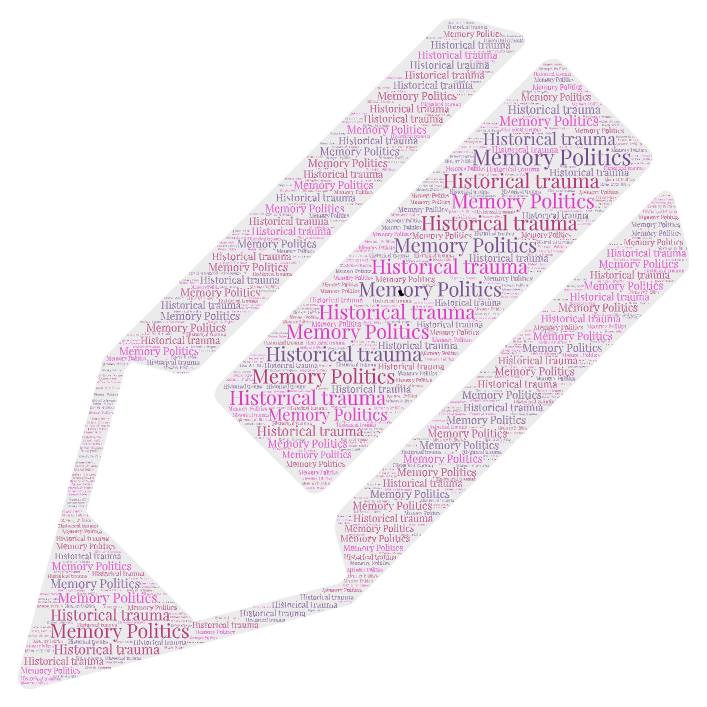 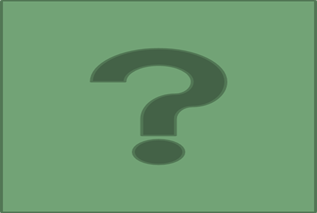 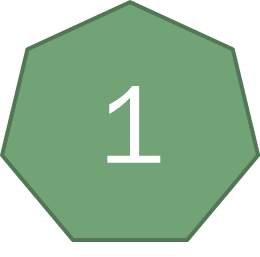 XX СТОЛІТТЯ В ЄВРОПЕЙСЬКІЙ ІСТОРИЧНІЙ ПАМ'ЯТІ: КЛЮЧОВІ ТРАВМАТИЧНІ ПОДІЇ І ЇХ СПРИЙНЯТТЯ ОФІЦІЙНОЇ ТА ІНДИВІДУАЛЬНОЇ ПАМ'ЯТТЮ
Ті, хто не пам’ятають своєї історії, приречені повторювати її.
Дж. Сантаяна
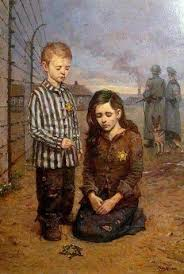 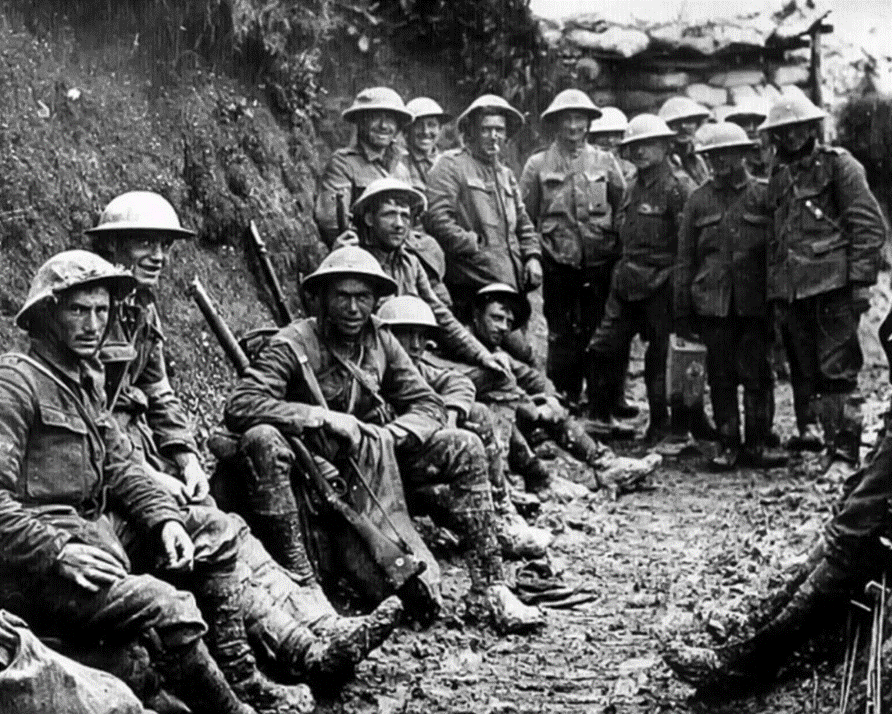 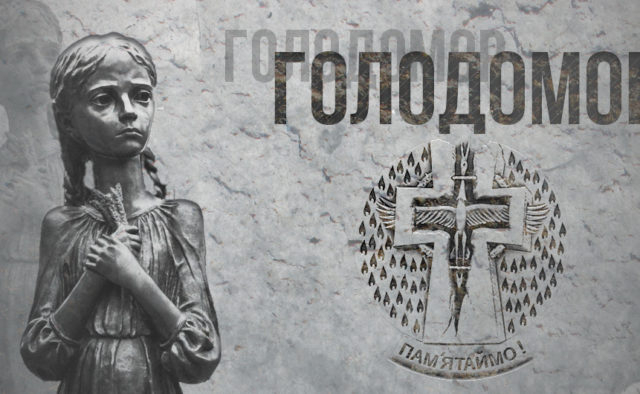 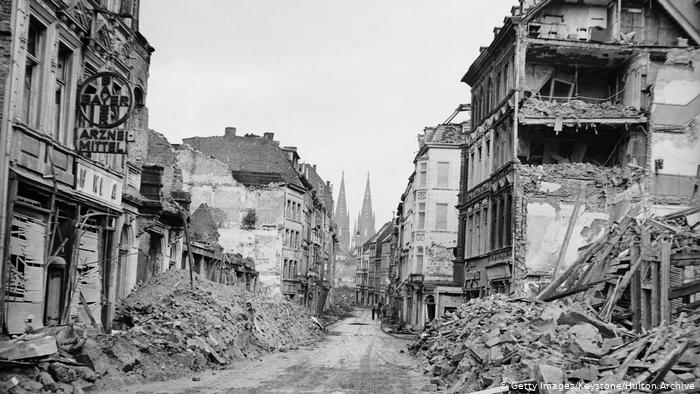 Війни, революції, геноциди, депортації, репресії, втрата територій…
[Speaker Notes: Взаємозв'язок між історією і пам'яттю став темою особливого академічного інтересу, коли виникла гостра потреба переосмислити події другої половини ХХ століття. Саме у цей час у комплексі соціогуманітарних дисциплін визначилася ціла група спільних для вивчення проблем, пов'язаних з дослідженнями  колективної, індивідуальної, історичної пам'яті. У країнах Європи сформувався окремий напрямок досліджень - memory studies ("дослідження пам'яті").]
Колективні історичні травми
передаються з покоління в покоління
сприймаються нащадками не менш гостро, ніж тими, хто їх пережив
стають проблемами національного характеру.
витісняються зі свідомості та продовжують зберігатись в груповому несвідомому, формуючи травмований «фон» життя наступних поколінь
ПРОЯВИ КОЛЕКТИВНОЇ ТРАВМИ У СУСПІЛЬСТВІ
СТРАТЕГІЇ ПОДОЛАННЯ КОЛЕКТИВНОЇ ТРАВМИ СУСПІЛЬСТВОМ
Доктор психологічних наук, П. Горностай виділяє декілька основних стратегій подолання колективної травми суспільством:
як наслідок травма перетворюється
(1) на історичний наратив



 (2) деструктивний, що є підґрунтям формування агресивної ідеології
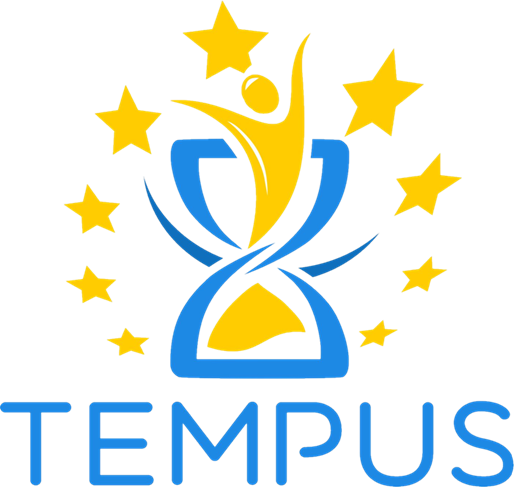 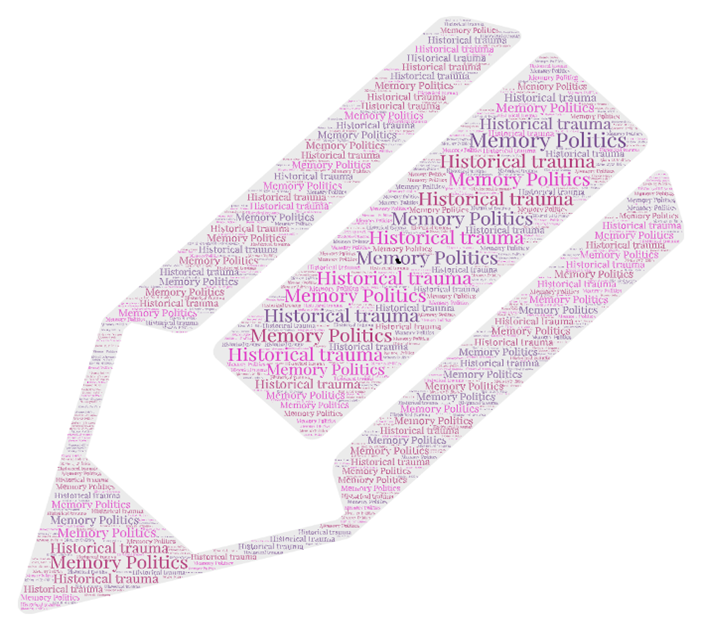 2
ПОЛІТИКА ПАМ'ЯТІ. ІНСТРУМЕНТИ ТА МЕХАНІЗМИ УПРАВЛІННЯ ПАМ'ЯТТЮ
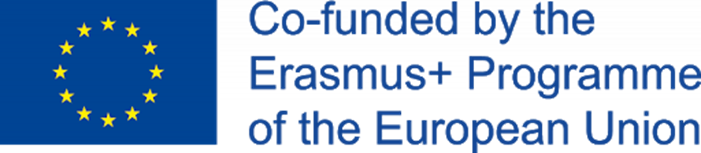 ДЕРЖАВНА ПОЛІТИКА ПАМ'ЯТІ
відмова держав від політики «історичної амнезії»
створення державами власних інструментів, що контролюють «пам'ять»
[Speaker Notes: Останнім часом не тільки науковці, а і державні еліти країн Європи все більшу увагу звертають на проблеми історичної пам'яті. Дослідники відмічають, що пам'ять формуються як самим суспільством, без помітного втручання держави, так і за допомогою самої держави через її структури. Характерною рисою нового століття стала: с одного боку, поступова відмова держав від політики "історичної амнезії", замовчування конфліктних історичних питань; з іншого, створення державами власних інструментів та механізмів, що контролюють "пам'ять".
Держава, таким чином, виступає впливовим суб'єктом формування національної пам'яті. Дана сфера діяльності влади в політичному і науковому дискурсі отримала назву „Державна політика пам'яті”, яка є сукупністю офіційних репрезентацій історичного минулого, меморатівніх стратегій і практик, орієнтованих на формування історичної пам'яті.
Однією з форм державних практик стало меморіальне законодавство.]
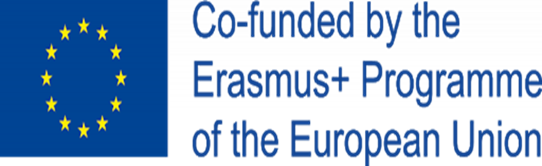 ПОЛІТИКА ПАМ’ЯТІ
«МІСЦЯ ПАМ’ЯТІ» – «МЕМОРІАЛИ»
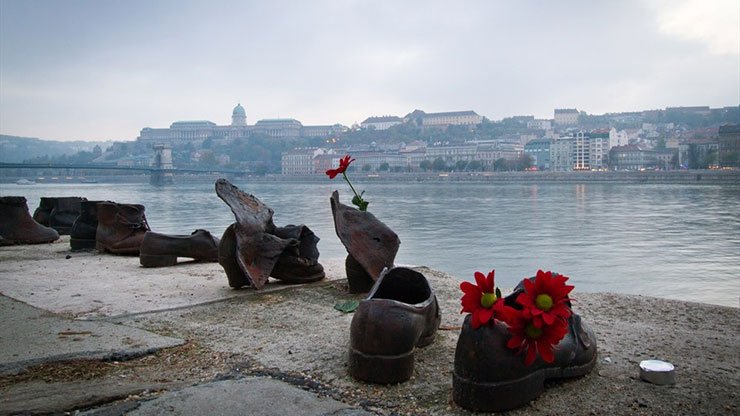 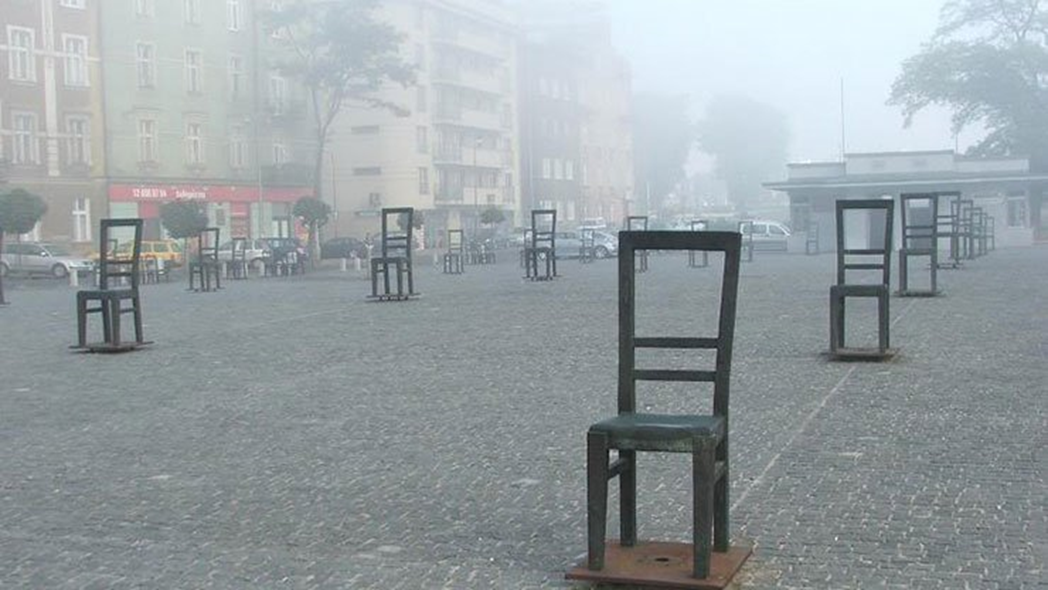 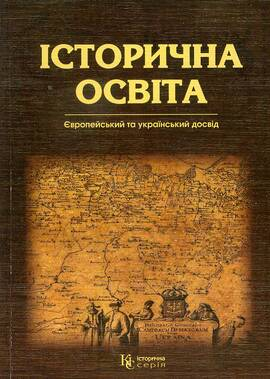 ІСТОРИЧНА ОСВІТА
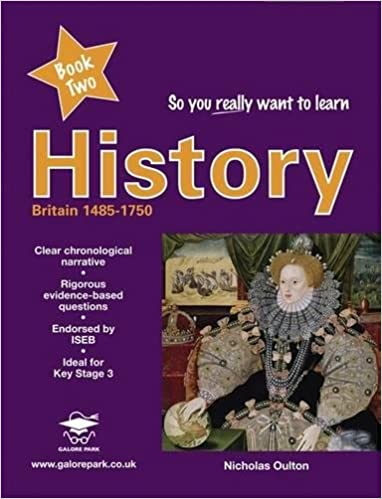 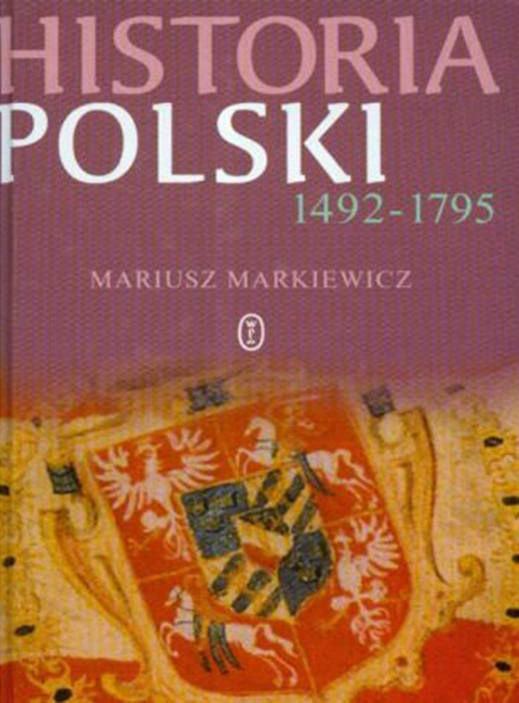 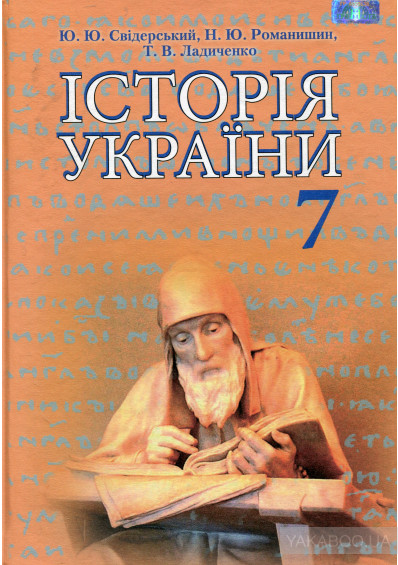 МАСОВІ ІСТОРИЧНІ НАРАТИВИ
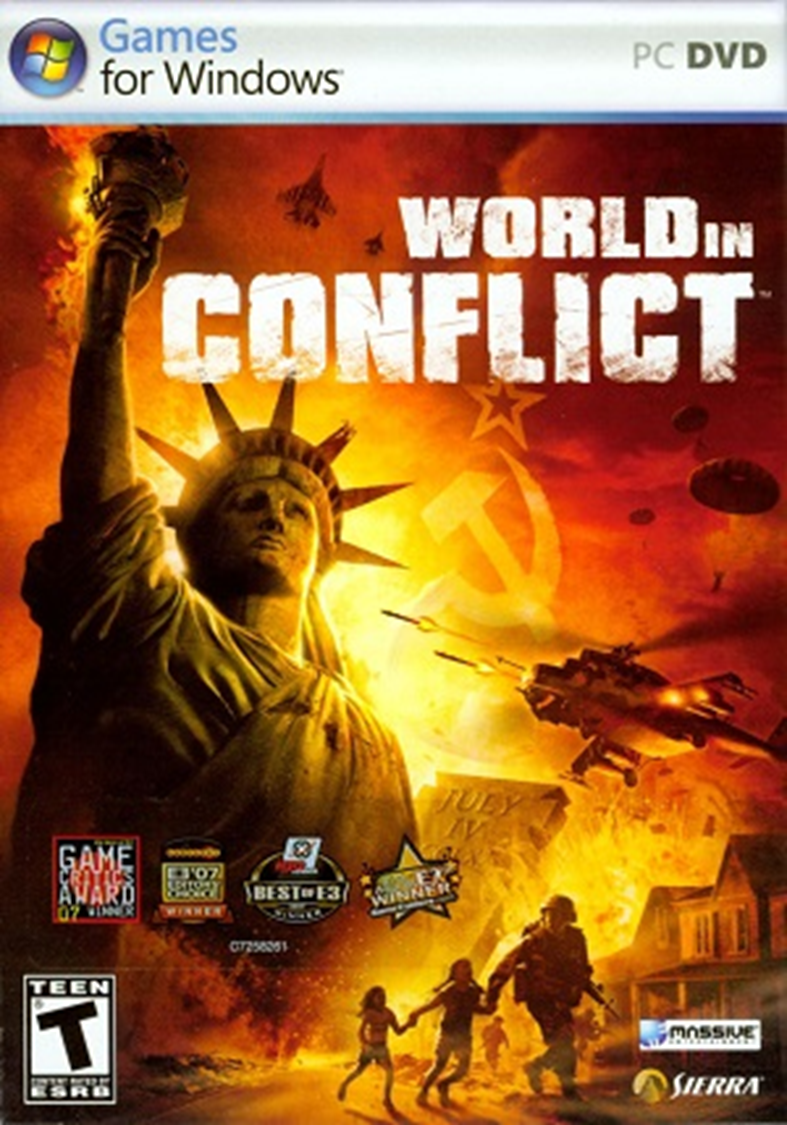 ЗАКОНОДАВЧЕ РЕГЛАМЕНТУВАННЯ ПРОБЛЕМ ІСТОРИЧНОЇ ПАМ'ЯТІ
Наприкінці ХХ - на початку ХХІ ст.

 
закони, що регламентують історичну пам'ять
[Speaker Notes: Так, наприкінці ХХ - на початку ХХІ століття,  деякі країни Європи, стали приймати закони, що регламентують історичну пам'ять,  та впроваджувати кримінальну відповідальність за публічне перекручення або надмірну підтримку тих чи інших історичних фактів. 
Метою нашого наукового пошуку стала спроба проаналізувати основні напрямки політики пам'яті країн Європи через аналіз законодавчої діяльності держав у регулюванні історичних питань, визначити загальний вектор проблем, яки стосуются меморіального законодавства.]
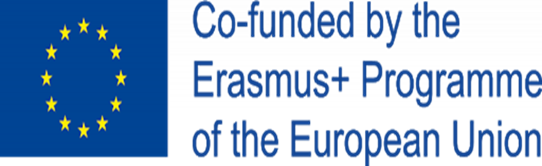 ПЕРШІ СПРОБИ
Осмислення проблем нацизму
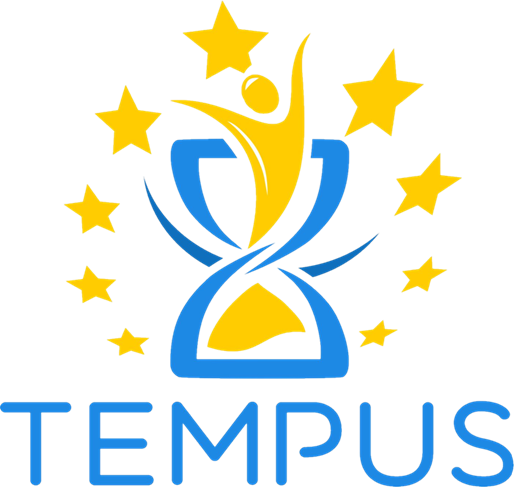 [Speaker Notes: Початок меморіального законодавства фактично було покладено у 40-50-х роках ХХ ст., коли ряд європейських країн за результатами роботи міжнародного судового процесу над колишніми керівниками гітлерівської Німеччини, що проходив у м. Нюрнберг (20 листопада 1945 - 1 жовтня 1946 рр.) прийняли закони, що засуджували нацизм, як наслідок ряд таких європейських країн як: Австрія, Данія, Угорщина, Франція заборонили на законодавчому рівні публічне використання або поширення фашистської символіки. 
Осмислення проблем нацизму продовжувалося в європейському співтоваристві всю другу половину ХХ століття і пройшло шлях від формування "німецького відчуття провини " до розуміння європейської колективної відповідальності за злочини фашизму, при цьому однією з найбільш гострих і "болючих " тем стало засудження Голокосту. Саме засудження європейським суспільством переслідування і масового знищення євреїв у Німеччині під час Другої світової війни дало поштовх к створенню меморіальних законів.]
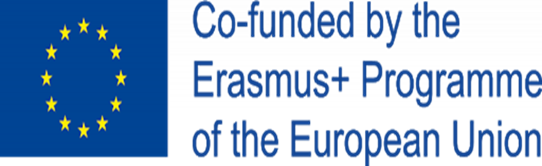 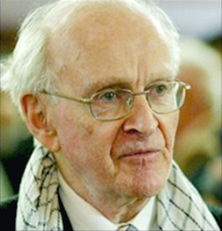 ФРАНЦІЯ
Справа Робера Форіссона
Нацисти не користувалися газовими камерами, не починали геноцид євреїв, це міф, який був створене сіоністами.
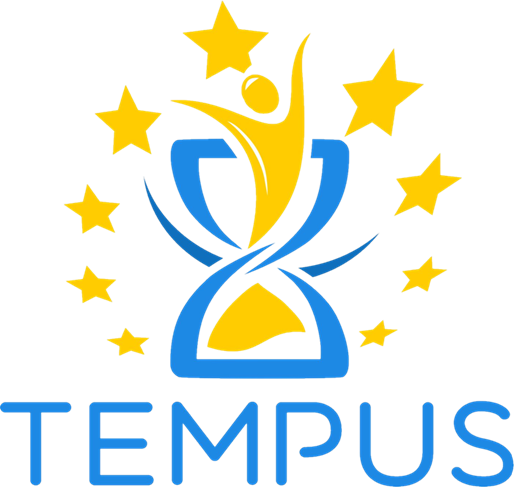 [Speaker Notes: Франція стала першою країною Європи, яка , впровадила у державну практику так звані "меморіальні закони". Перший "меморіальний закон" з'явився у Франції у 1990 році, у зв'язку з гучною справою Робера Форіссона, ліонського професора філології. Наприкінці 70-х - початку 80-х роках ХХ ст. Робер Форіссон опублікував серію статей у журналі Історичний огляд (Journal of Historical Review) та листів у французької газеті Ле-Монд (Le Monde), де стверджував, що нацисти не користувалися газовими камерами, не починали геноцид євреїв і що це міф, який був створене сіоністами. Для того, аби припинити такого роду вислови, що ставлять доведені факти під сумнів, з'явився перший меморіальний закон Гесо ("Loi Gayssot") 1990 року



Довідка:   Жан-Клод Gayssot, министр транспорта 1997 до 2002 под правительстве Жоспена . Он оставил свое имя на законопроект ", чтобы подавить расистские высказывания, антисемитские или ксенофобии" он представил в 1990 в Национальное собрание , которое было принято:]
Закон Гесо("Loi Gayssot"1990 р.)
невизнання Голокосту заборонено
стаття 9 передбачала покарання  за невизнання цього злочину та  за "сумніви та дискусію" з цього приводу.
[Speaker Notes: згідно якого невизнання Голокосту заборонено, а стаття 9 означеного закону передбачала покарання не тільки за невизнання цього злочину проти євреїв, а й за "сумніви та дискусію" з цього приводу. Проблема стала предметом обговорення міжнародної спільноти, мала великий міжнародний резонанс.]
ЗАКОНИ ЩОДО ПУБЛІЧНОГО ЗАПЕРЕЧЕННЯ АБО ВИПРАВДАННЯ ЗЛОЧИНІВ НАЦИСТІВ
Австрія (1947, 1992)
Німеччина (1985, 1994)
Латвія (1990) 
Чехія, Франція (1990, 2003)
 Португалії, Румунія (1991)
Швейцарія (1994, 2001)
Бельгія (1995)
 Іспанія (1996)
Люксембург (1997)
Польща (1999) 
Словенія, Словаччина (2001)
Угорщина (2010)
[Speaker Notes: Закони, що прямо забороняють публічне заперечення або виправдання злочинів, здійснених нацистами (зокрема Голокосту) були ухвалені в таких європейських країнах як: Австрія (1947, 1992), Бельгія (1995), Іспанія (1996), Угорщина (2010), Німеччина,(1985, 1994) Латвія (1990), Люксембург (1997), Польща (1999) , Португалії, Румунія (1991), Словенія, Словаччина (2001), Чехія, Франція (1990, 2003), Швейцарія (1994, 2001)]
Франція перша запропонувала кримінальну відповідальність за порушення меморіального законодавства
Кримінальна відповідальність за порушення меморіального законодавства
Данія та Норвегія відмовились ввести заборону на публічне заперечення Голокосту
[Speaker Notes: У Франції вперше буле запропонована кримінальна відповідальність за порушення меморіального законодавства. Професор Роббер Форіссон був засуджений французькою Фемідою у жовтні 2006 р. за публічне заперечення Голокосту, приводом для судового вердикту став його виступ в ефірі іранського супутникового телеканалу, за аналогічне правопорушення суд французького міста Ліона умовно засудив до трьох місяцем тюрьми і штрафу в 5 тис. євро члена Європарламенту Бруно Гольніша.
 Відмітимо, що ряд європейських країн серед яких Данія та Норвегія відстоюючи право на вільне вираження поглядів громадян відмовились ввести заборону на публічне заперечення Голокосту.]
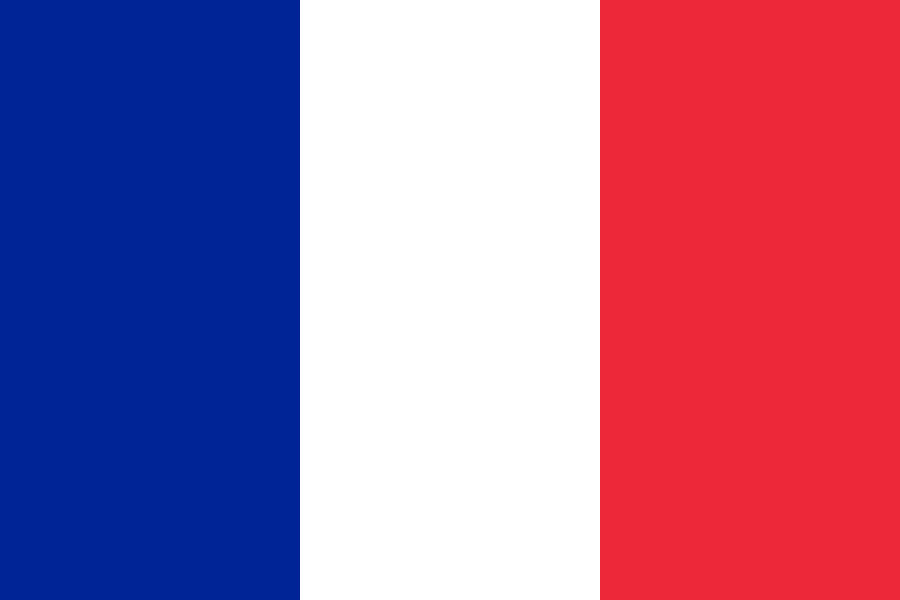 МЕМОРІАЛЬНЕ ЗАКОНОДАВСТВО ФРАНЦІЇ
Перший закон Гесо (1990 р.)
Другий закон (2001 р.), визнає геноцид вірмен турками у 1915 році;
Третій закон Тобіра ( 2001 р.), який офіційно оголошує работоргівлю злочином проти людства;
Четвертий закон про французьку "присутність" в колишніх колоніях, (2005 р.)
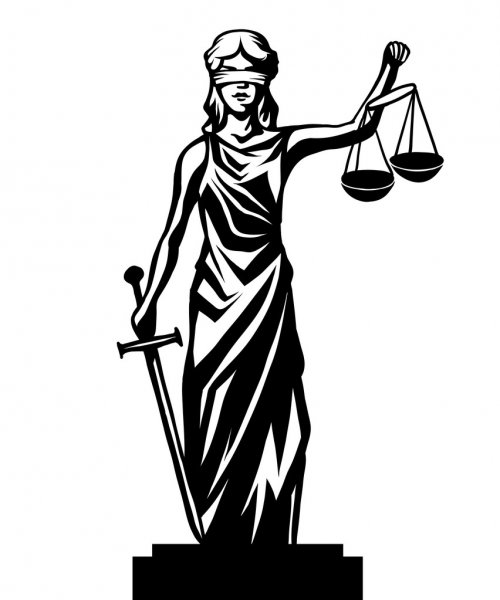 [Speaker Notes: Згодом, упродовж декількох наступних років у Франції було ухвалено ще три закони, які теж називаються "меморіальними". Перший – закон 2001 року, який визнає геноцид вірмен турками у 1915 році,
 другий - закон Тобіра, 2001 р., який офіційно оголошує работоргівлю злочином проти людства
 і нарешті третій закон про французьку "присутність" в колишніх колоніях, ухвалений у 2005 р., в одній із статей якого було сказано, що у шкільних підручниках у Франції повинно відбиватися не тільки негативне, а і те позитивне що привнесла Франція на колонізовані території 


Довідка: Кристиан Тобира - французский экономист и политик, министр юстиции в I и II правительствах Жана-Марка Эро, кандидат от радикальной левой партии на президентских выборах 2002 года, с 1993 по 2012 год была депутатом Национального собрания Франции от Французской Гвианы. В 2001 году был принят закон, названный её именем. «Закон Тобира» — мемориальный закон, которым преступлениями против человечности были признаны работорговля и рабство, практиковавшееся торговцами людьми с XV по XIX век среди некоторых групп населения.]
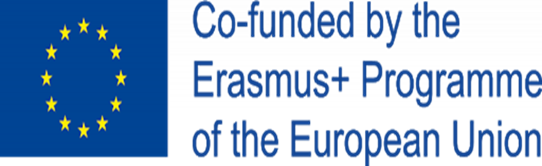 Реакція наукової спільноти
Історія це не територія ухвалення політичних рішень, а - поле публічних дискусій
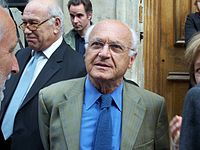 П'єр Нора
звернувся із закликом до політиків відмовитися від законодавчого втручання держави у регулювання історичних питань
[Speaker Notes: Дискусія мала місце не тільки серед законодавців, а й серед істориків. Дослідники відмічають, що дебати довкола "меморіальних законів" у Франції ще раз нагадують, що історія це не територія ухвалення політичних і адміністративних рішень, а - поле публічних дискусій . Слід відзначити, що такий підхід неоднозначно сприймається і зараз у французькому суспільстві. Більш того, з критикою закону різко виступила наукова спільнота. Символічно, що очолив науковців один з фундаторів "політики пам'яті", як нової історичної концепції, член Французької Академії, історик, президент асоціації "Свободу історії» - П'єр Нора. Він звернувся із закликом до політиків відмовитися від законодавчого втручання держави у регулювання історичних питань .]
Резолюція № 1481Ради Європи
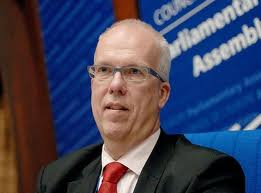 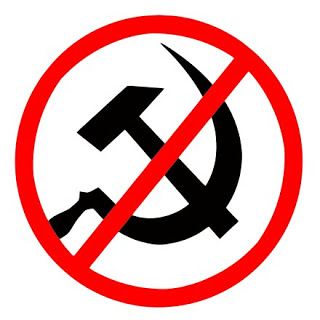 Засудження злочинів тоталітарних комуністичних режимів
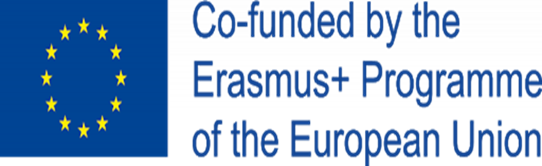 [Speaker Notes: Наступною хвилею меморіального законодавства в країнаї Європи стало засудження злочинів комуністичних режимів, подібно до того, як в Нюрнбергзі були засуджені злочини фашизму. 

У вересні 2005 року керівник делегації Швеції - Йоран Ліндблад представив на політкомісію Парламентської Асамблеї Ради Європи доповідь "Необхідність засудження міжнародним співтовариством злочинів комунізму".

 У 2006 року Парламентська Асамблея Ради Європи прийняла Резолюцію, що закликає до засудження злочинів тоталітарних комуністичних режимів.]
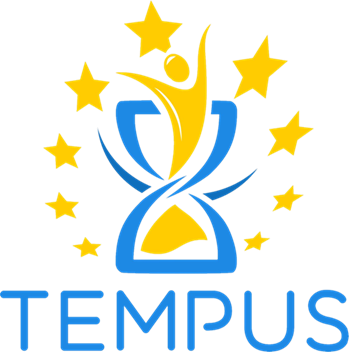 ПОЛЬЩА
1998 р. - особливий правовий термін – «комуністичні злочини», став використовуватися в законодавстві.
2009 р. - закон щодо зберігання радянської символіки


 

покарання у вигляді позбавлення свободи терміном до двох років.
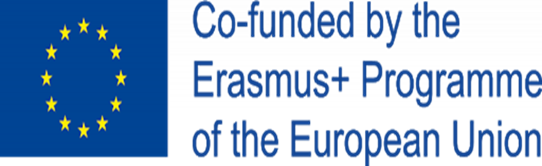 [Speaker Notes: По аналогії з переслідуванням нацистських переступників ряд країн Європи створили окремі структури, що повинні були розслідувати злочини комуністичних режимів. Так, у Польщі  у 1998 р. був прийнятий Закон про Інститут національної пам'яті та створена Комісія з розслідування злочинів проти польського народу, у матеріалах закону з'явився особливий правовий термін - комуністичні злочини, який став використовуватися в законодавстві Польщі для позначення діянь, здійснених посадовою особою комуністичної держави в період з 1939 по 1990 рр. 
28 листопада 2009 року президент Польщі Лех Качиньський підписав указ, що забороняє покупку і зберігання радянської символіки, згідно з документом, придбання і поширення предметів або записів, що містять радянську символіку, може спричинити покарання у вигляді позбавлення свободи строком до двох років .]
ОСУД КОМУНІСТИЧНИХ РЕЖИМІВ У ЗАКОНОДАВЧИХ АКТАХ
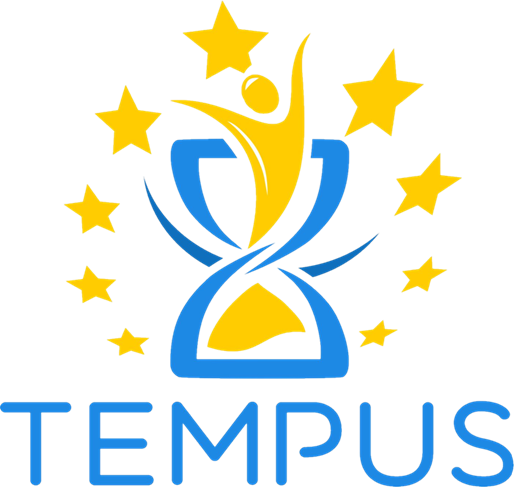 Чехія (1993)
Словаччина (1996)
Польща (1997)
Латвія (2005)
Естонія (2007)
Литва (2008)
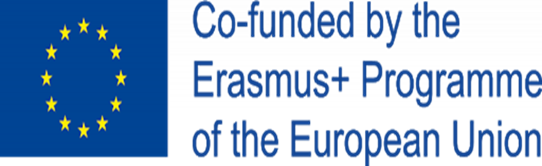 [Speaker Notes: Після припинення існування СРСР, ряд  посткомуністичних країн Західної Європи також засудили комуністичний режим на офіційному рівні. 
У Чехії 1993 року був прийнятий Закон про протиправність комуністичного режиму і опору проти нього, в якому зокрема комуністичний режим був названий «злочинним, нелегітимним і неприйнятним». 
Подібний закон 1996 року прийняв і Словацький парламент.]
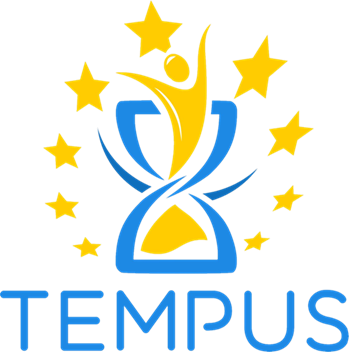 Законодавство в країнах Балтії
Кримінальна 
відповідальність  
за заперечення
«радянської
 агресії»
Пакети 
документів
«бронзової ночі», 
«війна
 пам'ятників»
Законопроекти, 
що забороняють 
використання 
нацистської
 і радянської 
символіки
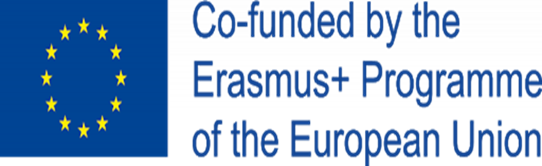 [Speaker Notes: Відмітимо, що чітко спрямовану політику пам'яті, зорієнтовану на суворе засудження репресивної політики комуністичного режиму мають країни Балтії. Політика пам'яті у Латвії, Литві та Естонії активно підтримується державою на рівні національних інституцій. Ця політика має кілька спільних для всіх балтійських республік рис. Так, держави балтійського регіону також прийняли ряд законів. 

Парламенти всіх прибалтійських країн засудили радянську агресію 40-років ХХ століття

В Естонії був розроблений пакет документів так званої "бронзової ночі", прийнятий після вуличних протестів російськомовного населення Естонії проти перенесення пам'ятника радянським воїнам - Бронзового солдата. 

Одразу після отримання незалежності у цих країнах була заборонена символіка тоталітарного минулого.]
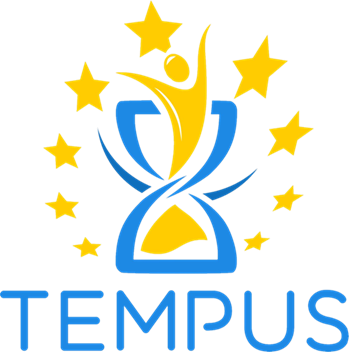 ВИДИ МЕМОРІАЛЬНОГО ЗАКОНОДАВСТВА (ЗА ФОРМОЮ)
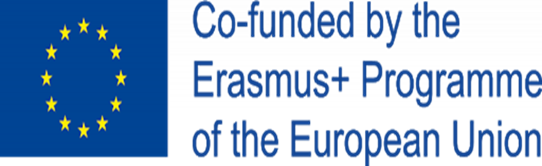 [Speaker Notes: В цілому меморіальні закони можно поділити на:

декларативні закони, що демонструють офіційну оцінку державою тієї або іншої історичної події, 

та закони, що передбачають кримінальне покарання за їх публічне вираження, за погляди на минуле.]
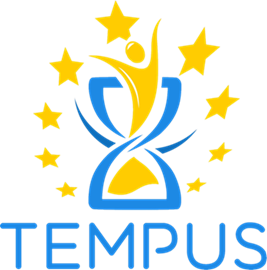 ВИДИ МЕМОРІАЛЬНОГО ЗАКОНОДАВСТВА(ЗА ЗМІСТОМ)
Закони, що стосуються оцінки історичних подій в країні 		

історико-культурний простір стає полем «боротьби» колективних уявлень всередині країни.

Закони, що демонструють офіційну оцінку державою міжнародних події або двосторонніх відносин 			
у суспільній свідомості формуєтся негативний образ іншого народу.
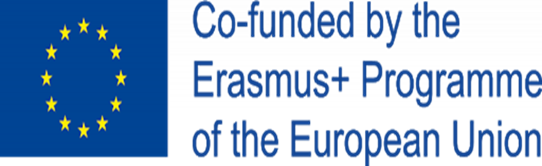 [Speaker Notes: закони що стосуються оцінки історичних подій в країни (як наслідок, зачастую історико-культурний простір стає полем “боротьби” колективних уявлень в середини країни)

закони, що демонструють офіційну оцінку державою міжнародних події або двосторонні відносини між народами (формуєтся в суспільній свідомості негативний образ іншого народу, що впливає на сучасні відносини)]
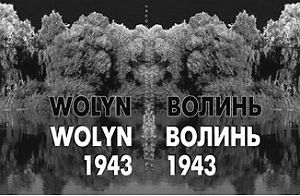 ВОЛИНСЬКА ТРАГЕДІЯ 1943 Р.
2009 р.  - Сейм Польщі прийняв постанову, в якій відзначає, що ОУН і УПА здійснили “антипольську акцію”
2013 р. -  Сенат Польщі прийняв заяву з приводу 70-ліття Волинської трагедії, в якій ці події названі “етнічним чищенням з ознаками геноциду”.
[Speaker Notes: Прибічники концепції “політики пам'яті”  активно роблять спроби визначити пропуски і фальсифікації, які містяться в трактуванні історії ХХ століття, розглядають спірні питання, джерела конфліктів. Так само як і історики, більшість політиків однозначна  в своїх оцінках:  по-перше, пам'ять про минуле має бути відновлена народом повністю, без пропусків, по-друге, в історичній пам'яті народів Європи залишилися багато трагічних подій, без принципової морально-політичної оцінки яких неможливо будувати національні держави.
 З іншого боку, загострення уваги суспільства на цих історичних подіях веде до нового витка внутрі- і міждержавних конфліктів, до формування в суспільній свідомості “образу ворогу”. Сьогодні з'явилося специфічне поняття, яке характеризує ситуацію в цій сфері, – “війни пам'яті”. Можна навести багато прикладів таких таких подій одним з останніх для України і Польщі стала - Волинська трагедія 1943 року. 
При гострому і тривалому конфлікті його фази, як правило, циклічно повторюються. Так, ювілейні дати Волинської трагедії, стали свого роду відліком проведення “війн памяті” між Україною і Польщею.
до 60-ліття подій в 2003 році президентами України і Польщі було прийнято спільну заяву: „Про примирення в 60-у річницю трагічних подій на Волині“.
У 2009 році Сейм Польщі приймає постанову, в якій відзначає, що ОУН і УПА здійснили “антипольську акцію”

Новий виток конфлікту припав на червень 2013 року, коли Сенат Польщі прийняв заяву з приводу 70-ліття Волинської трагедії, в якій ці події названі “етнічним чищенням з ознаками геноциду”.]
Польський Сейм
[Speaker Notes: Думки польських політиків на предмет ухвалення вищезазначеного “меморіального закону” розділилися, і як підсумок, польський Сейм 212 голосами “за” і 222 “проти” відхилював поправку до резолюції, яка визначала Волинську різанину поляків як геноцид.

Державна “політика пам'яті” має бути орієнтована на збереження неконфліктності суспільних стосунків, офіційна репрезентація історії Волинської трагедії в обох країнах цьому не сприяла, а навпаки  намітила нову лінію розколу.]
ЦЕНТР ВИВЧЕННЯ ГРОМАДСЬКОЇ ДУМКИ (CBOS) ПОЛЬЩА (2013)
54% вважають, що минуле ділить два народи
25% думають, що об'єднує
[Speaker Notes: Так, в червні 2013 року, в Польщі, Центром вивчення громадської думки (CBOS) в рамках проекту “Важка пам'ять: Волинь-1943”,( після парламентських дебатів, після презентації історичної  реконструкції трагедії у місті Радимно в  Польщі) був проведений соціологічний опит.
Його дані показали, що близько половини громадян Польщі не знає, хто винуватець і хто жертви Волинської трагедії, більше 47% респондентів не знають, хто скоював ці злочини і хто постраждав під час Волинської трагедії, але подібні репрезентації минулого  впливають на сучасне “бачення” народами один одного. Так, до питання про сучасних стосунків Польщі і України майже половина опитаних (46%) оцінюють їх як і не погані, і не хороші”. . Спільна історія Польщі і України для більше половини опитаних представляється швидшим як джерело конфліктів, а не підстава для розвитку партнерських стосунків. 54% вважають, що минуле ділить два народи, і лише чверть опитаних думають, що об'єднує.]
Центр вивчення громадської думки (CBOS) Польща
[Speaker Notes: Крім того, за даними опиту, протягом останніх п'яти років, поляки стали більш песимістично налагоджені в питанні українсько-польських стосунків. Так, в порівнянні з 2008 роком кількість позитивно налагоджених поляків знизилася на 12 пунктів – з 75 до 63%, збільшилася кількість осіб, які вважають примирення не за можливе (з 13% в 2008 році до 21%).
Україно-польський приклад свідчить про те, подібна практика веде до загострення двосторонніх відносин. Сьогодні, політична еліта повинна розуміти, що проведення “політики пам'яті” повинне здійснюватися державою у формі відкритого суспільного діалогу, а не примусового нав'язування офіційній версії пам'яті, у тому числі на законодавчому рівні.]
Україна на шляху створення законів, що регламентують історичну пам'ять
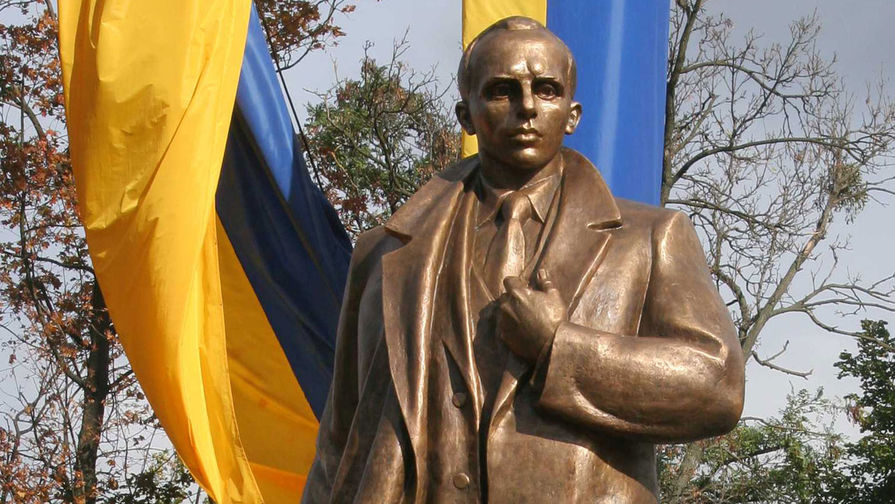 До меморіальних законів України можна віднести закон "Про Голодомор 1932-1933 років " (№376-V від 28.11.2006 р.), 
Ще одним полем боротьби навколо меморіального законодавства в Україні стала особистість Степана Бандери.
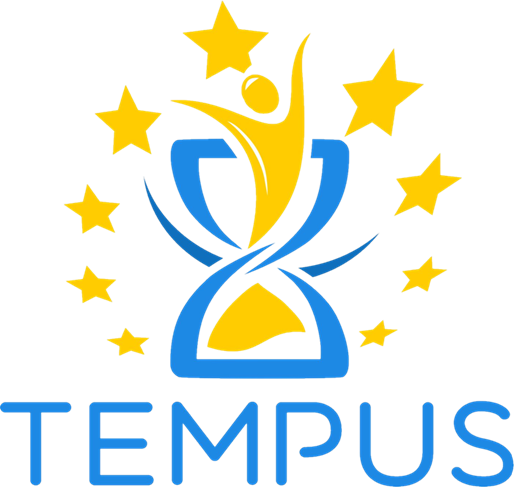 [Speaker Notes: Проблема регулювання історичної пам'яті стала предметом обговорення і серед політичної еліти України, країна також стала на шлях створення законів, що регламентують історичну пам'ять.
 До меморіальних законів України можна віднести закон "Про Голодомор 1932-1933 років " (2006 р.).
 Ще одним полем боротьби навколо меморіального законодавства в Україні стала особистість Степана Бандери.]
Проблема регулювання історичної пам'яті, шляхом створення меморіального законодавства
засудження європейським співтовариством злочинів комунізму та фашизму
меморіальні закони декларують боротьбу з історичними фальсифікаціями та захищають, як правило "жертв" режимів,
 сприяють формуванню настільки необхідного для держави ідеологічного міфу.
[Speaker Notes: В цілому, можна констатувати, коло питань яки увійшли у сферу законодавчого регулювання багатьох країн Європи головним чином пов'язані з засудженням європейським співтовариством злочинів комунізму та фашизму.

Меморіальне законодавство як феномен є парадоксальним явищем, що характеризується вельми оригінальною подвійністю. 
З одного боку меморіальні закони декларують боротьбу з історичними фальсифікаціями та захищають, як правило "жертв" режимів, 
з іншого сприяють формуванню настільки необхідного для держави ідеологічного міфу. 
Саме тому сьогодні актуальним є питання: меморіальне законодавство створює умови для примирення різних форм "пам'яті " чи стає особливим засобом маніпулювання історією й пам'яттю?.]
«Мені глибоко неприємні Ваші погляди, 
але я готовий померти за те,
щоб у Вас було право їх висловити»
Евелін Холл
(The Friends of Voltaire, 1906
«I disapprove of what you say, but I will defend to the death your right to say it.»)
(авторство помилково приписують Вольтеру)
[Speaker Notes: Сьогодні академічне співтовариство стурбоване проблемами реалізації окремих стратегій “політики пам'яті” у ряді європейських країн, спробами маніпулювання історією, історичною пам'яттю в політичних цілях. Історики активно включилися не лише в наукові дискусії по різних проблемах європейської історії ХХ століття, але і в дебати, політичного характеру, а саме: законодавчої регламентації історичної правди.  

В цьому контексті приходить на згадку відомий вислів Вольтера «Мені глибоко неприємні Ваші погляди, але я готовий померти за те, щоб у Вас було право їх висловити»]
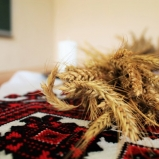 Завдання: Проаналізувати динаміку (2015-2019) ставлення до Голодомору (Соціологічна група «Рейтинг» (Rating Group Ukraine)
2019 рік: http://ratinggroup.ua/research/ukraine/dinamika_otnosheniya_k_golodomoru_1932-33_gg.html
2018 рік: http://ratinggroup.ua/research/ukraine/dinamika_otnosheniya_k_golodomoru_1932-33_gg_noyabr_2018.html
2017 рік: http://ratinggroup.ua/research/ukraine/dinamika_otnosheniya_k_golodomoru_noyabr_2017.html
2016 рік:  http://ratinggroup.ua/research/ukraine/dinamika_otnosheniya_k_golodomoru.html
2015 рік: http://ratinggroup.ua/research/ukraine/dinamika_otnosheniya_k_golodomoru_noyabr_2015.html
АКТОРИ, ЩО БЕРУТЬ УЧАСТЬ У ФОРМУВАННІ НАЦІОНАЛЬНОГО ВЕКТОРА «ПОЛІТИКИ ПАМ’ЯТІ»
ІНСТИТУТИ, ДОСЛІДНИЦЬКІ ЦЕНТРИ
Державними структурами, які представляють та реалізують офіційну концепцію історичної пам’яті стали особливі меморіальні інституції – Національні інститути пам’яті.
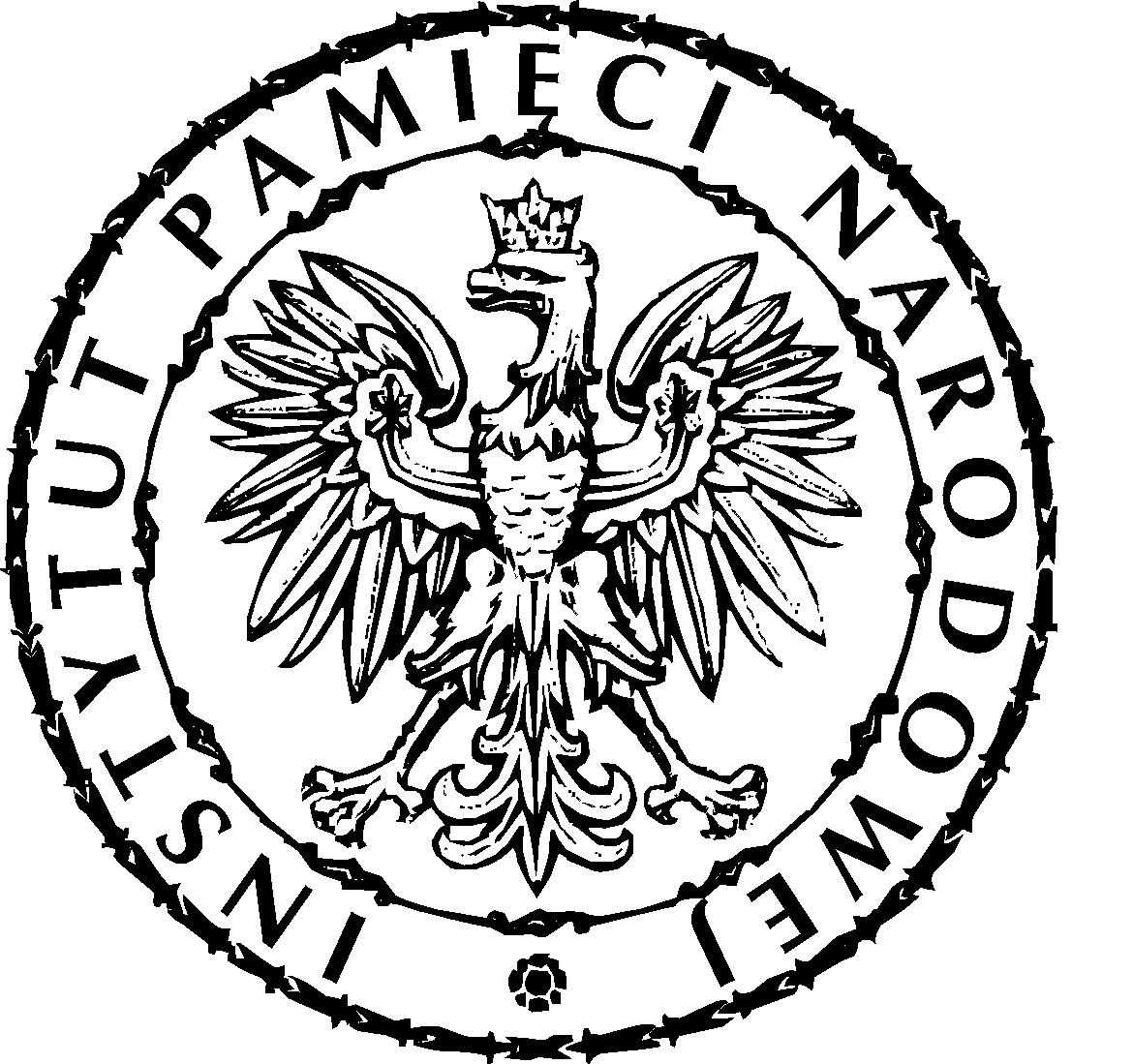 POLITYKA HISTORYCZNA
Ідеолог  історичної політики та радник  президента Л. Качинського – Марек  Чихоцький
Instytut Pamięci Narodowei – Komisja Scigania Zbrodni przeciwko Narodowi Polskiemu (IPN)
історія «занадто важлива, щоб залишити її історикам»
РОЗСЛІДУВАННЯ ЗЛОЧИНІВ ПРОТИ ПОЛЬСЬКОГО НАРОДУ
СТАТИСТИКА:
СУДОВІ ПРОЦЕСИ
за 10 років (від початку існування (1998) понад 100 прокурорів слідчої структури висунули понад 400 звинувачень, за якими суди винесли 120 вироків.
Войцехом Ярузельським, 
Чеславом Кіщаком,
Станіславом Каня
УКРАЇНСЬКИЙ ІНСТИТУТ НАЦІОНАЛЬНОЇ ПАМ'ЯТІ
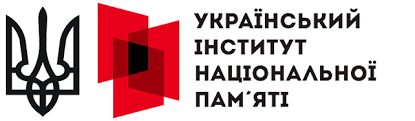 фактично всі інститути пам’яті використовують гроші державного бюджету
Platform of European Memory and Conscience (2011)
за підтримки урядів країн Вишеградської групи, Європейського Парламенту та Ради Європейського Союзу
Нагорода за опір тоталітаризму в Європі
57 членів 
спільні цілі – дослідження тоталітарних режимів у Європі у XX столітті, підвищення міжнародної обізнаності про них, співпраця у розслідуванні злочинів тоталітарних режимів з метою не допустити їх відновлення
2014 р. - Мустафа Джемілєв (Крим, Україна),
2015 р. -  Олексій і Олег Навальний (Росія), 
 2016 р. – Леопольдо Лопес (Венесуела), 
 2017 р. – Ільмі Умеров (Крим, Україна).
ЄВРОПЕЙСЬКА МЕМОРІАЛЬНА КУЛЬТУРА
У багатьох країнах меморіальний простір не обмежується лише пам’яттю офіційною 
 допускає існування різних історичних наративів.
що є проявом демократичного розвитку європейської меморіальної культури